（令和７年１月版）
別添７
「生涯現役社会」の実現に向けた生涯現役地域づくり環境整備事業概要
厚生労働省 職業安定局
高齢者雇用対策課
（※）本資料は令和７年度事業内容を元に作成しております。
生涯現役地域づくり環境整備事業の概要
令和６年度予算額　546,354（616,942）千円
地域のニーズを踏まえた高年齢者の多様な雇用・就業機会を創出すると共に、地域における高年齢者等の雇用・就業支援の取組を持続可能にするモデルを構築し、他地域への展開・普及を図ることを支援する。
○地域の課題・実情を解決するための事業構想を協議会自らが策定
○提案された事業構想の中から、特に事業効果が高いと評価されるものをコンテスト
　方式で選抜
【実施規模】各年度1,750万円（２年度目以降は実績加算金を含む）
【実施期間】３年度以内
【実施主体】高年齢者雇用安定法第35条第１項に規定する協議会
【実施箇所数】11協議会（R6.７現在）
【支援対象】55歳以上の高年齢者、地域内企業 等
○併せて、協議会へ伴走型支援を行うとともに、取組や成果を他地域に波及させるた
　め、「生涯現役地域づくり普及促進事業」を実施
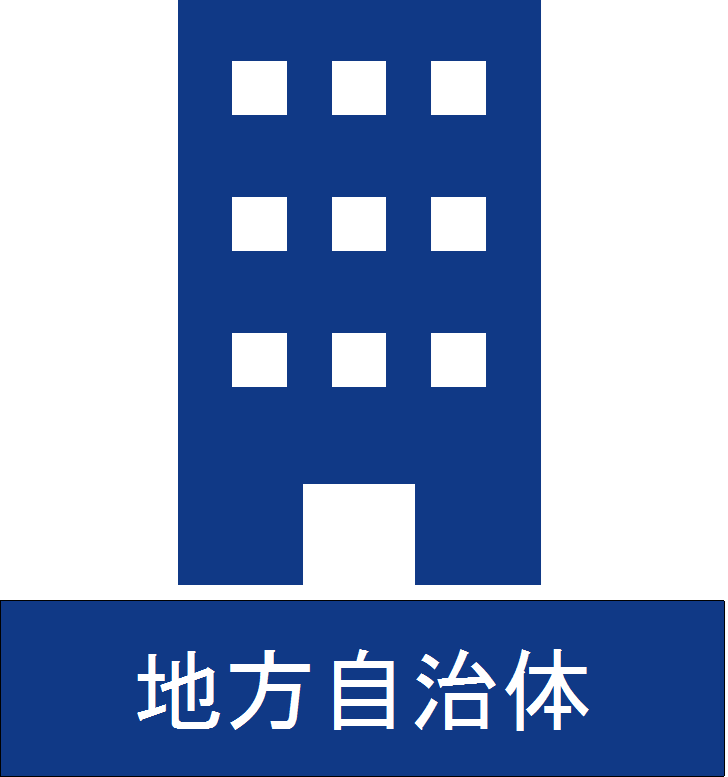 設置
企画書等
評価委員会
３　事業のスキーム・実施主体等
２　事業の概要
生涯現役地域づくり普及促進事業
１　事業の目的
【未実施地域への展開・普及等】
　○情報交換会の開催　等
②評価
厚生労働省
【協議会に対する伴走支援】
　○相談・助言　○事例収集・展開　　
　〇質的評価に基づく報告・分析
　○有識者委員会の開催　等
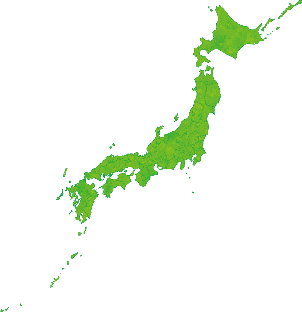 委託
民間企業等
伴走
　　支援
全国の
地方公共団体へ
モデル展開
都道府県労働局
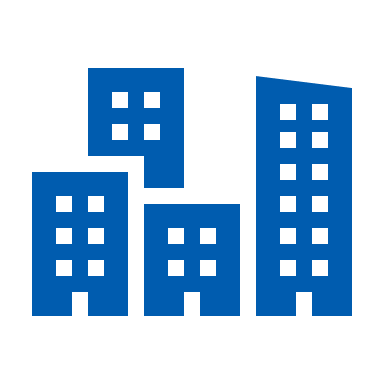 支援メニューの実施
①事業
   構想
   提案
○高年齢者向け再就職セミナー
○勤務時間等によるミスマッチ企業に
　おける高年齢者採用支援
○高年齢者向けの仕事の切り出し支援
○総合相談窓口の設置　等
③委託
協議会
雇用、就業
機会の創出
・
持続可能な
モデルづくり
地域で形成されている既存のプラットフォーム機能等を基盤として、または新規組織体として設置
民間等からの資金調達等の取組
社会福祉協議会
○取組賛同企業等からの寄付
○委託事業とは別の収益事業の実施
○企業等からの出向
地方公共団体（市町村等）
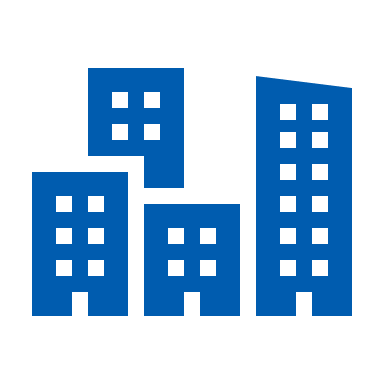 地域の経済団体
シルバー人材センター
（事業終了後）
協議会の自走
事業実施（３年度以内）
その他
金融機関
事業の目的
民間資金など幅広い財源を調達し、地域福祉や地方創生等において形成された地域の既存プラットフォーム機能に就労支援の機能を付加する仕組みを実証的に実施することで、以下の成果を実現することを目的とする。
2
事業の射程
高年齢者等の多様なニーズに応えるとともに、地域福祉や地方創生等の分野の取組と円滑に連携できることが必要であることを踏まえ、環境整備事業の射程は以下のとおりである。
1.　支援対象者の拡張
2.　多様な就業形態の創出
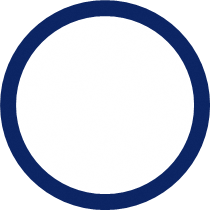 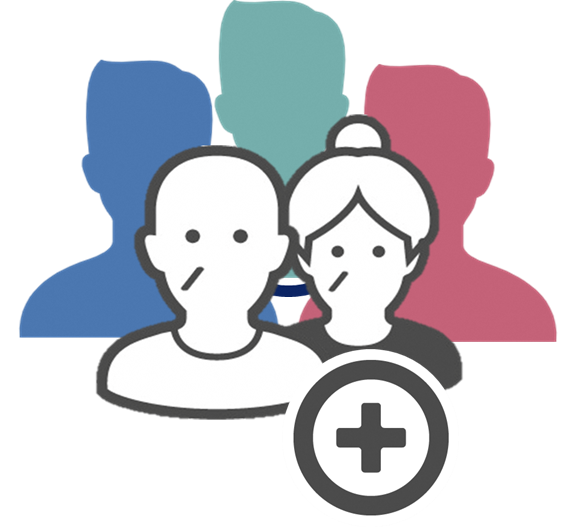 地域において創出する就業形態の一類型として企業による雇用を想定することは必須。
その上で、地域の実情に応じて柔軟に、企業における雇用以外の多様な就業機会（シルバー人材センターなどでの請負委託、有償・無償のボランティアなど）の創出に取り組むことが可能。
55歳以上の高年齢者を対象に含むことは必須。
その上で、地域の実情に応じて柔軟に、高年齢者以外も対象であることを明確にして事業を行うことも可能。
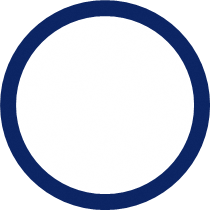 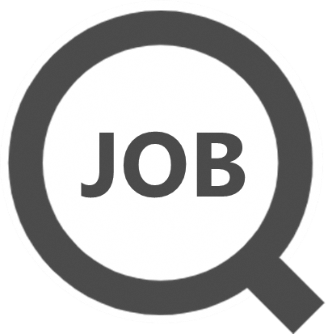 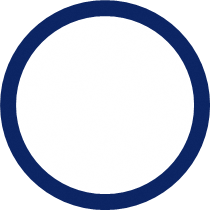 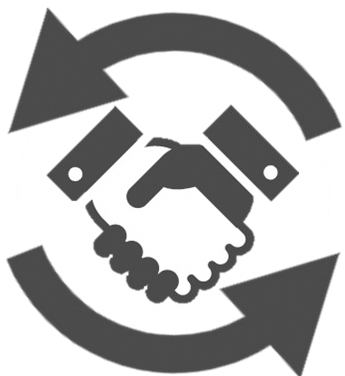 3.　自治体事業等との一体的な実施
地域において、地域福祉や地方創生など地域づくりを目指す地方自治体の事業や民間中心の取組で構築された、協議会等のプラットフォーム機能を基盤として、既存の協議会等を高年齢者雇用安定法第35条第1項に定める協議会として正式に位置付けることが必要（地方公共団体は協議会の必須の構成員）。
各地域の取組においても、協議会機能の再編や効率的な事業運営に取り組むことで、自治体事業等の機能と雇用・就業支援の機能の相乗効果を生むことを目指す。
【想定される協議会等の例】
重層的支援体制整備事業実施計画検討のための協議会
地域福祉計画検討のための協議会
生涯活躍のまち事業計画検討等のための推進協議会（地域再生協議会）
農山村活性化における地域協議会
その他の自治体事業や民間主体の活動(例:協同労働)等により組織される協議会組織　等
【協議会の一体的な設置方法の一例】
基盤となる協議会等に、環境整備事業を効果的に実施する上で必要なメンバーを追加する
基盤となる協議会等に、雇用・就業支援に重点を置いた部会を新設する　　等
上記の他、高齢者施策に取り組む組織体として、新たに高年齢者雇用安定法第35条第１項に定める協議会を設立することも認められるものの、この場合であっても、地域における地域福祉や地方創生分野等との相乗効果を生む仕組みは十分検討する必要があること。
3
事業の内容
それぞれの協議会では以下の事業内容を共通して実施し、地域の実情や高年齢者等の多様なニーズに応じ、創意工夫を活かした独自性のある取組を実施。
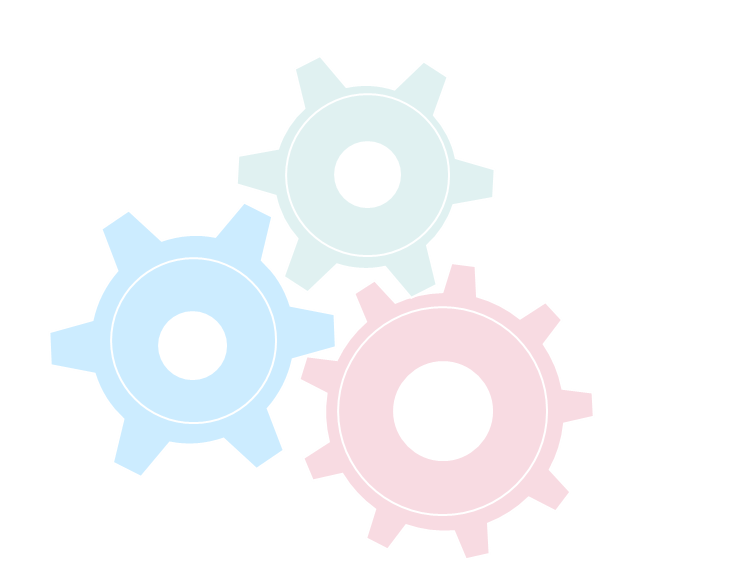 自治体事業等の取組（一例）
重層的支援体制整備事業
地方創生（生涯活躍のまち事業）
農村型地域運営組織形成推進事業・
    農山漁村振興交付金事業
自治体の独自予算事業
民間主体が中心に実施される事業（例：協同労働）　　　等
高年齢者等の多様な就労ニーズ
雇用
シルバー人材センター等の就業（臨・短・軽）
社会貢献事業（有償）への従事
ボランティア（無償）
起業　等
ADD ON
就労支援機能
既存協議会等の取組
地域社会・経済の持続
4
成果に連動した委託費の支払い
環境整備事業の委託費の支払いにおいては、①高年齢者の雇用・就業者数、②民間等からの資金調達の２項目について、次のとおり、成果に応じた委託費の加減算を行う。
委託費への成果連動の仕組み
高年齢者の雇用・就業者実績に対する成果連動【定率減算方式】
高年齢者の雇用・就業者数については必須のアウトカム目標とし、第２期評価基準期間以降に目標を達成できなかった場合、当年度の委託費の支払いから一定割合を減額して支払う。
アウトカム実績が目標の80％未満だった場合　・・・　委託費から▲　5％減額
アウトカム実績が目標の70％未満だった場合　・・・　委託費から▲10％減額
※　各地域の目標値の最低基準は、対象地域の高齢者人口（60歳以上）1,000人あたり1.1人以上
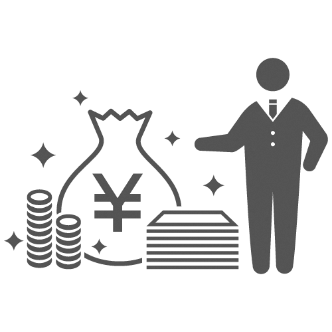 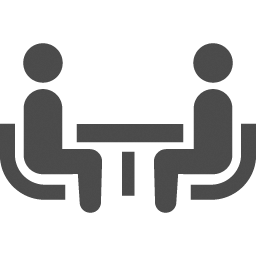 民間資金等の調達実績に対する成果連動【定額加算方式】
第２期評価基準期間以降は、民間資金等の調達実績に応じて、委託費に一定額を加算して支払う。さらに、第３期においては加算の基準と上限額を引き上げ、民間資金等の調達のためのインセンティブを強化する。
なお、民間資金等の調達手段は以下の２パターンとし、組み合わせて取組むことも可とする。
【支援員等の人材提供】


【寄附等の資金援助等】
支援員等の人材提供
取組実績に応じた加算
寄附等の資金援助等
事業終了後の自走へ
最大
1,750万円※
協議会における高年齢者等のマッチング支援のため必要と考えられる支援員等の配置にあたり、職員を派遣(人件費を負担)してもらった場合
民間資金など他の財源（自治体事業等による安定的な財源を含む）から調達した場合
ベースとなる委託費
Ex.協議会における支援員1人当たりの平均の人件費が450万円/年【基準】である場合
・　実績：225万円（基準の　50％）以上の調達金額　…　100万円の加算
・　実績：450万円（基準の100％）以上の調達金額　…　200万円の加算【２年度目加算上限】
・　実績：675万円（基準の150％）以上の調達金額　…　300万円の加算
・　実績：900万円（基準の200％）以上の調達金額　…　400万円の加算【３年度目加算上限】
必要額についても提案型とし、費用対効果の観点も含めて評価・採択を行うため、実施箇所数は評価を踏まえて最終決定する。ただし、予算額に達していない場合でも、評価の低い実施主体を採択することはしない。
5
委託費の構成と成果連動分の支払いの枠組み
委託費は①ベースとなる委託費（事業の必要経費への支払部分。高年齢者の雇用・就業者実績連動部分を含む。）と、②資金調達の実績連動部分（成果のみに応じた支払部分。事業の必要経費とは対応しない。）に大別。
各年度の予算上限額（1,750万円）は上記①・②を合計した金額に適用。また、成果連動に係る評価基準期間を設ける。
各事業年度における委託費の構成について
（最大値）（最小値）
第2期 評価基準期間
第3期 評価基準期間
※　事業構想必要経費には、上記１にかかる経費を計上。上記２及び３にかかる経費は、成果に応じて年度末に精算を行う。
報告
報告
評価基準期間の考え方と成果連動分委託費の支払時期について
事業終了後の自走へ
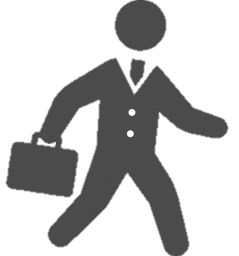 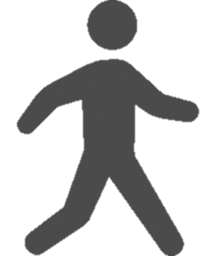 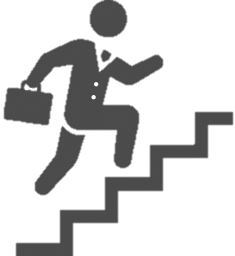 評価基準期間
第１期＝事業開始から事業１年目の第３四半期まで
第２期＝事業１年目の第４四半期から事業２年目の第３四半期まで
第３期＝事業２年目の第４四半期から事業３年目の第３四半期まで
成果連動分委託費の支払時期
（第１期評価基準期間を活用した委託費の加減算はなし）
事業２年目の第４四半期（出納整理期間（４月）を含む）
事業３年目の第４四半期（出納整理期間（４月）を含む）
第１期 評価基準期間
実績に応じ
加減し支払
実績に応じ
加減し支払
6
民間等からの資金調達に関する取扱い
民間等からの資金調達は、「委託事業終了後も各地域での取組を持続させる」という環境整備事業の目的を達成するための活動であることを踏まえ、活動の成果として調達された資金に関して、独自の取扱いを定める。
民間等からの資金調達に関する取扱い
活動の成果として調達された資金は、環境整備事業終了後も国へ返還することを要しない。
調達された民間等からの資金は、地域における高年齢者等の雇用・就業を促進する目的で行われる活動（収益が生じるものを含む）に充当可能。
委託費（資金調達の成果に応じて支払われる部分を除く。）は、予め計上された経費に限り支出できるが、委託費から人件費が支出されている支援員等が資金調達のために活動することは委託費の目的の範囲として認める。なお、国からの委託費を受け入れるための口座と民間資金等を受け入れるための口座は別に管理する。また、民間資金等の調達業務として想定されることは、予め想定できる範囲で事業構想及び地域計画に記載する。
協議会組織
・自治体事業の収益
・自治体予算の確保
・自治体予算の使途の再整理 等
国からの委託事業の実施
(財源：国からの委託費)
【 資金調達の例 】
国
協議会構成員
（自治体等）
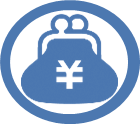 協議会構成員
(民間事業者等)
働きかけ等
高年齢者等の雇用・就業機会の確保及び民間等からの資金調達に必要な経費の支払い（※1･2）
①ベースとなる委託費
・人材提供
・寄付
・会費　等
民間等からの資金調達の成果に応じた委託費の加算の支払い
③実績に応じた
委託費
協議会活動賛同者
（民間事業者等）
寄附等の受入
　　　　(協議会財産)
寄附等
収益事業の実施
(財源：協議会財産)
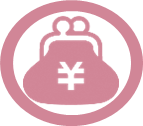 拠出・収益
・民間事業者
・消費者　等
②実績報告
代金・
手数料 等
※１　雇用・就業者数の確保等のための必要経費を計上することが可能。当該経費を用いた収益事業は実施できない。
※２　支援員等が資金調達のために活動する人件費については予め必要経費として計上可能。その他の必要経費は、民間等から調達された資金か、委託費のうち資金調達の成果に応じた支払い部分から支出する。
7